Synchronous Chat
Definition: a synchronous online chat is a virtual discussion platform to facilitate and manage real-time text messages 

Advantages:
Independent of location
Communication in real time


Disadvantages:
Difficult to transmit emotions 
Participants have to log on at the same time
Example
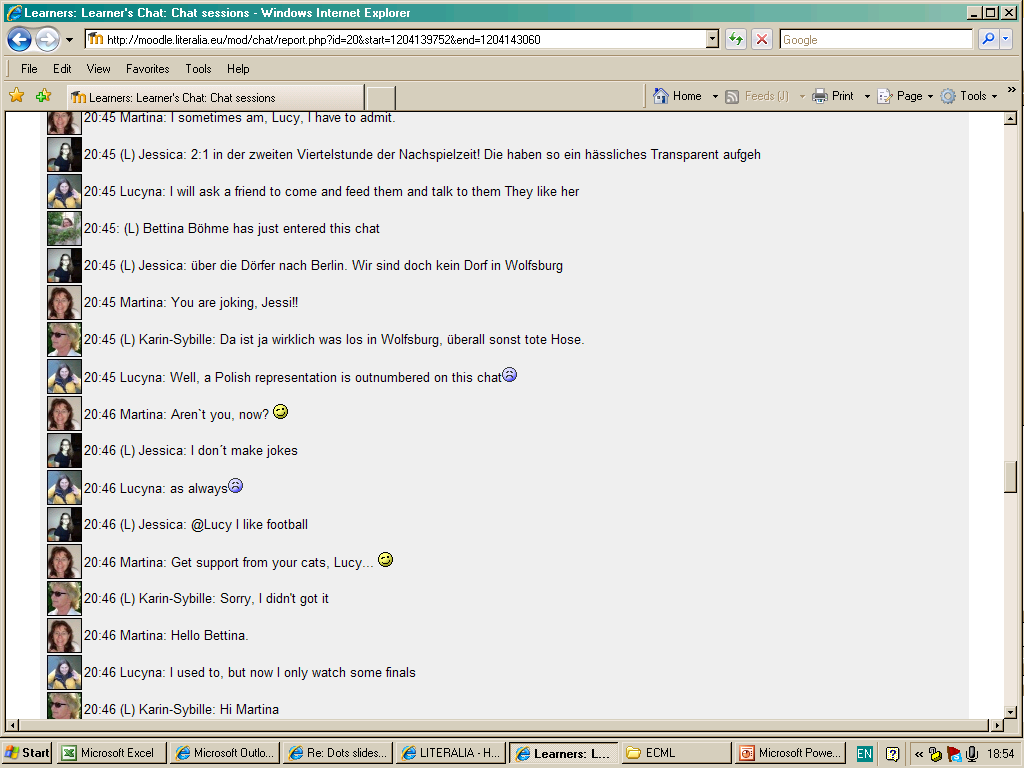 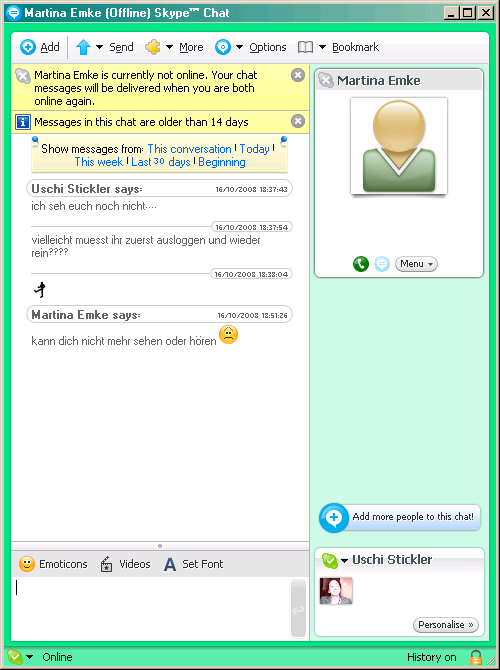